三星平板使用
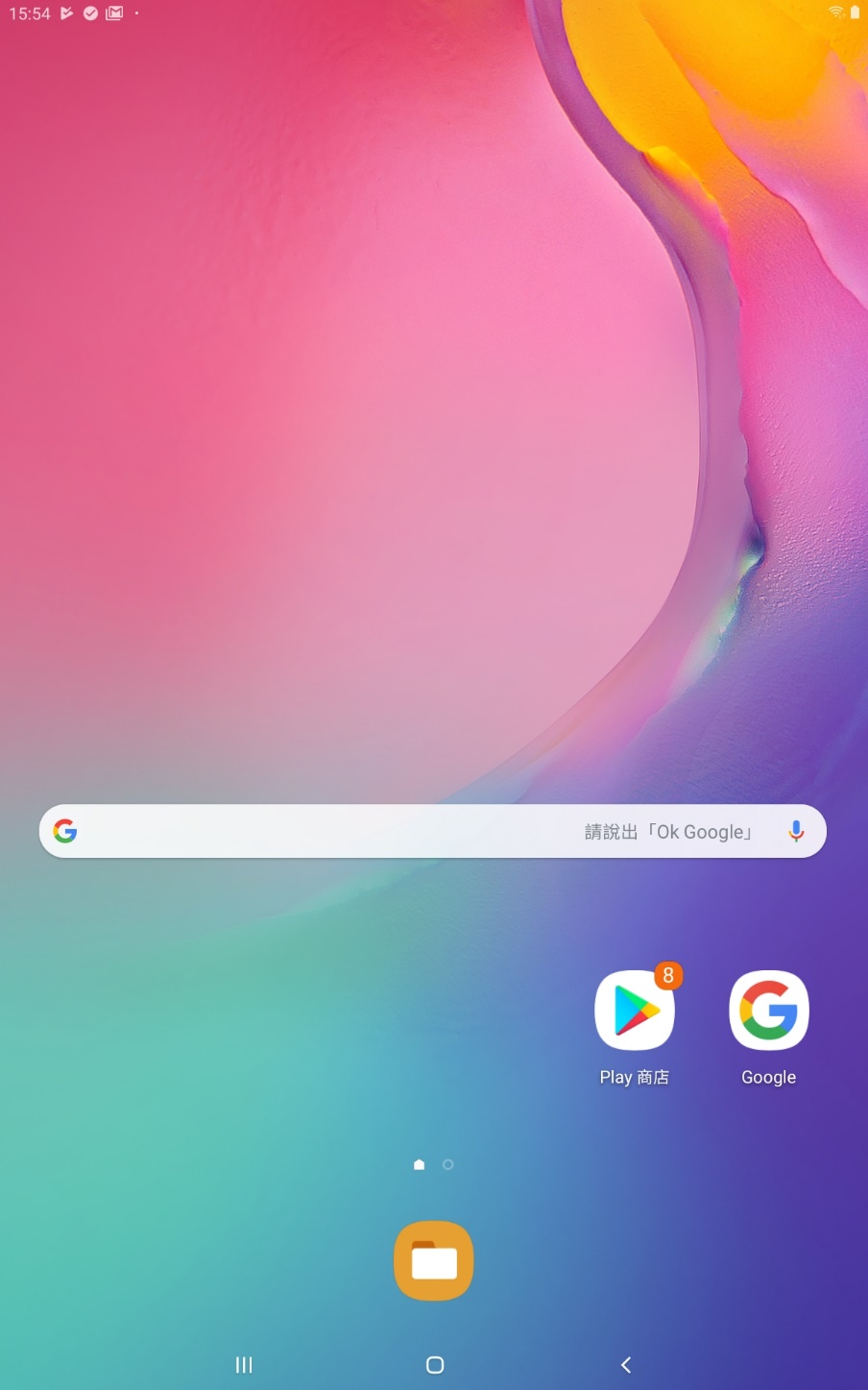 由下往上滑
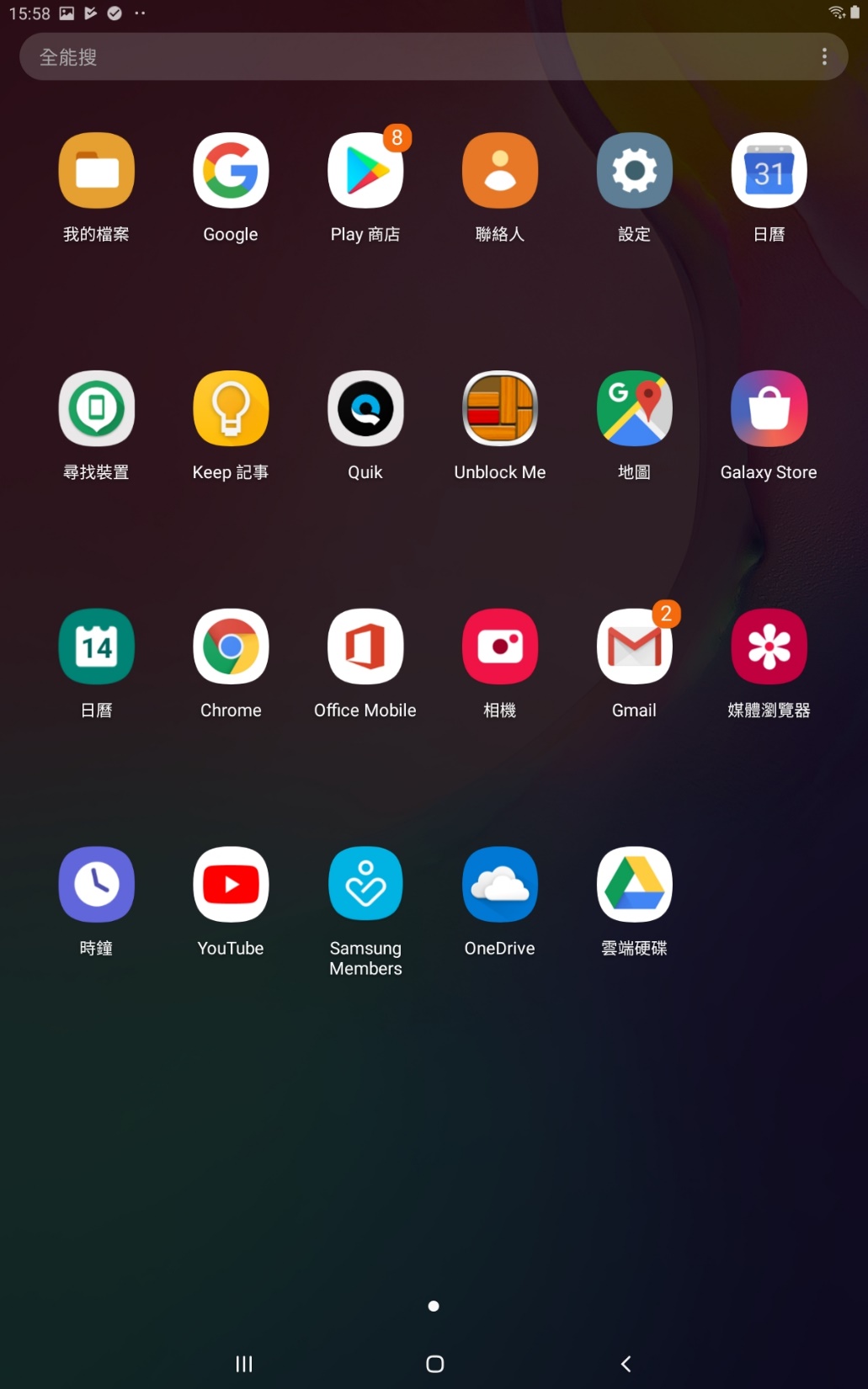 使用chrome
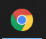 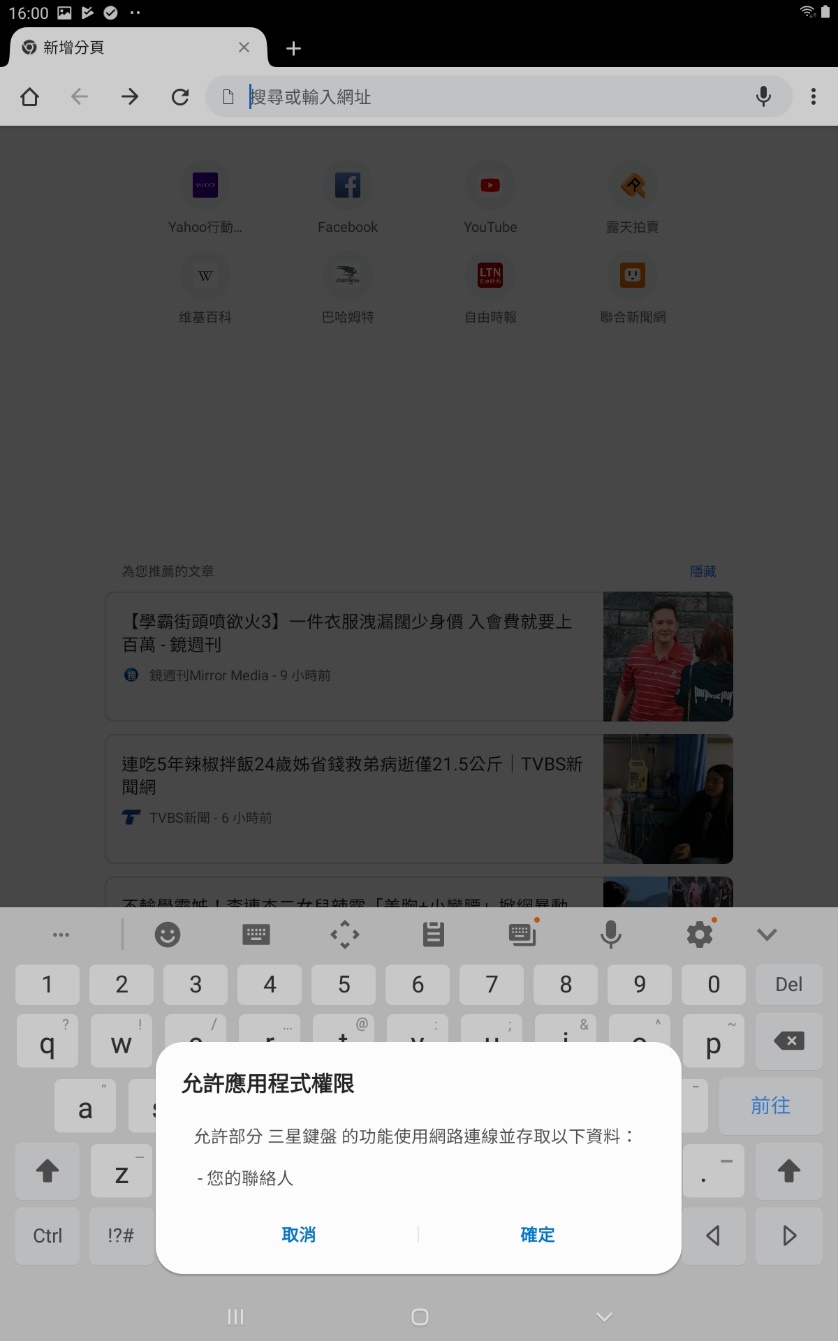 取消打勾—繼續
點一下這裡
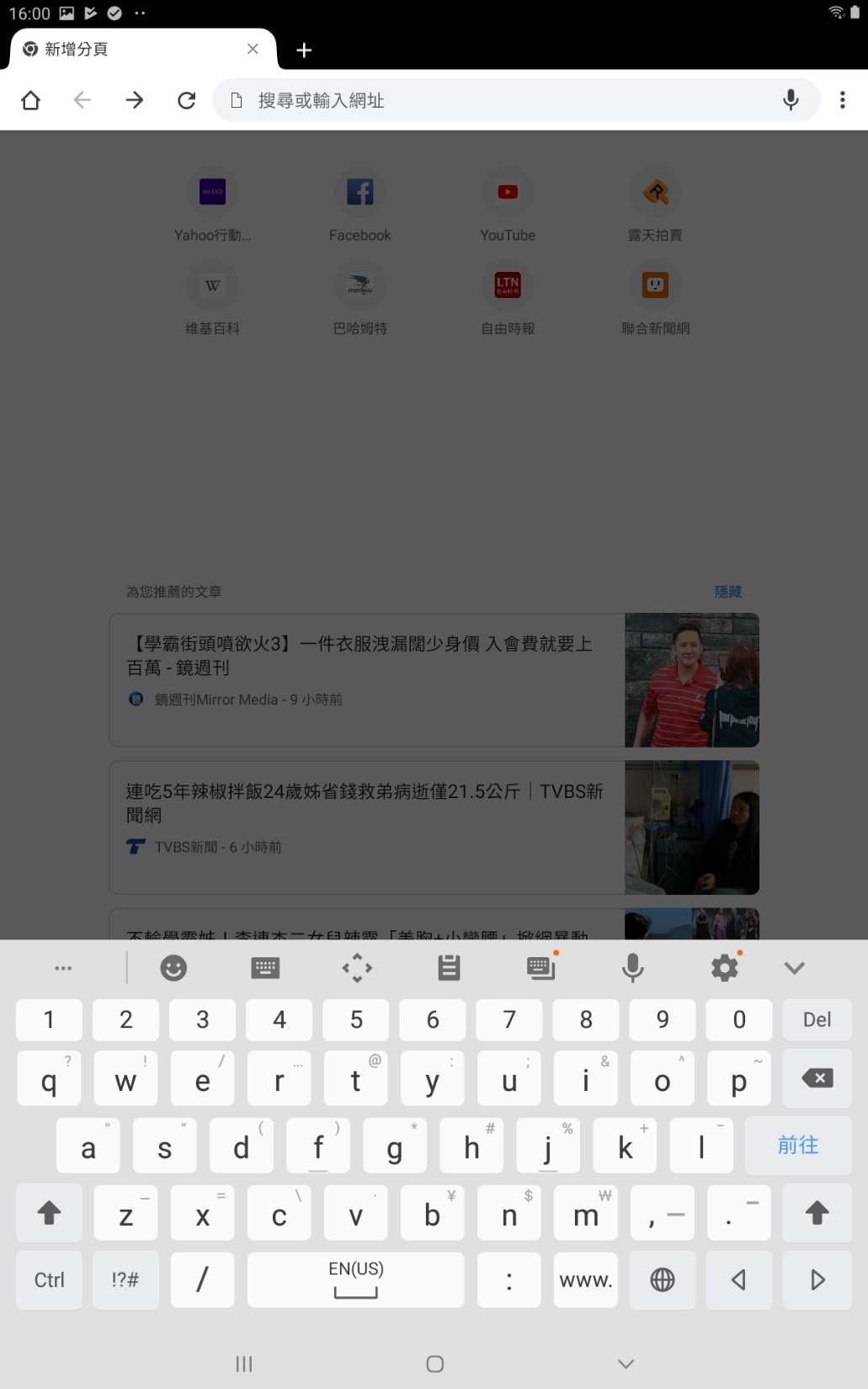 切換中文
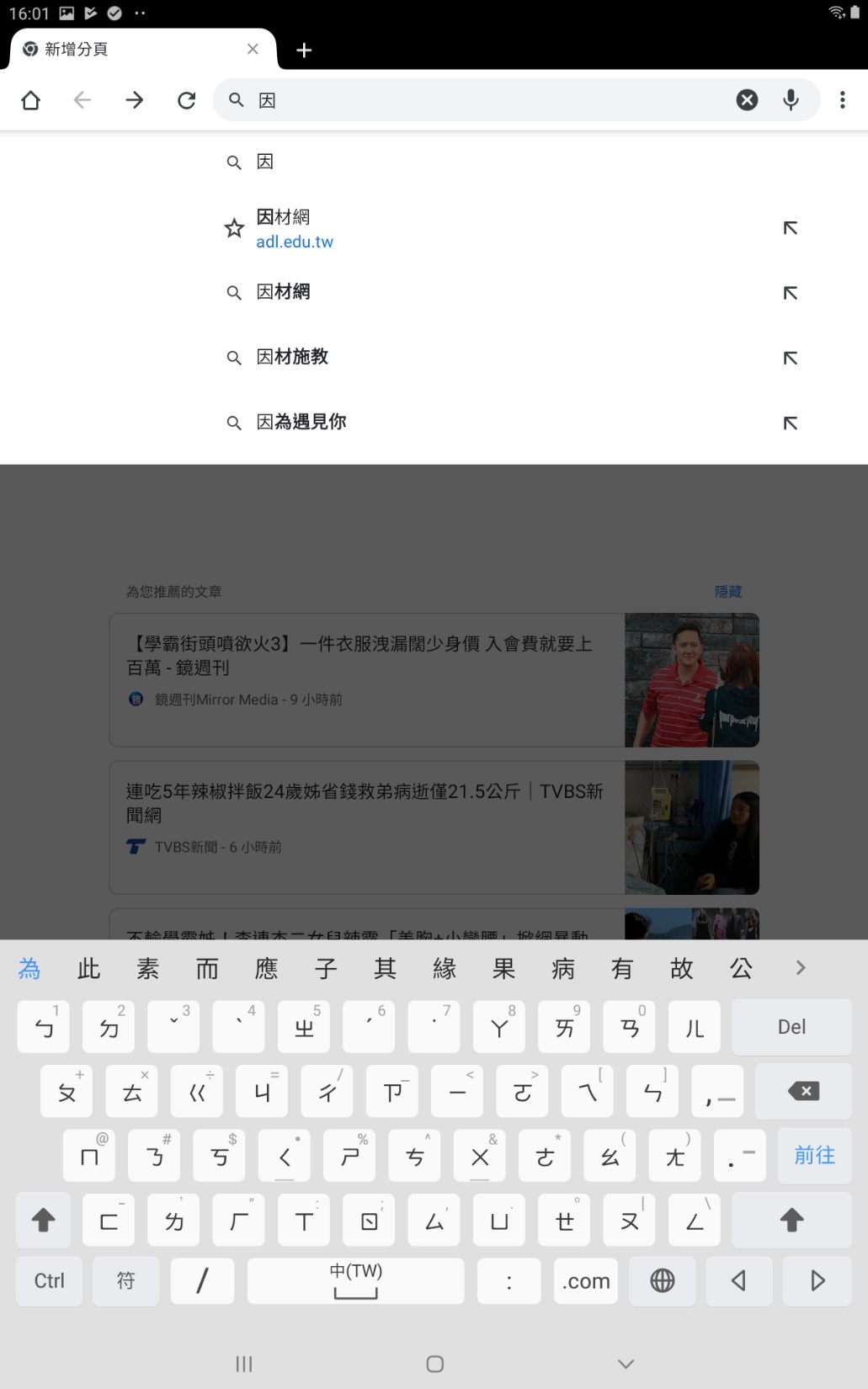 輸入 ㄧㄣ一聲
一聲
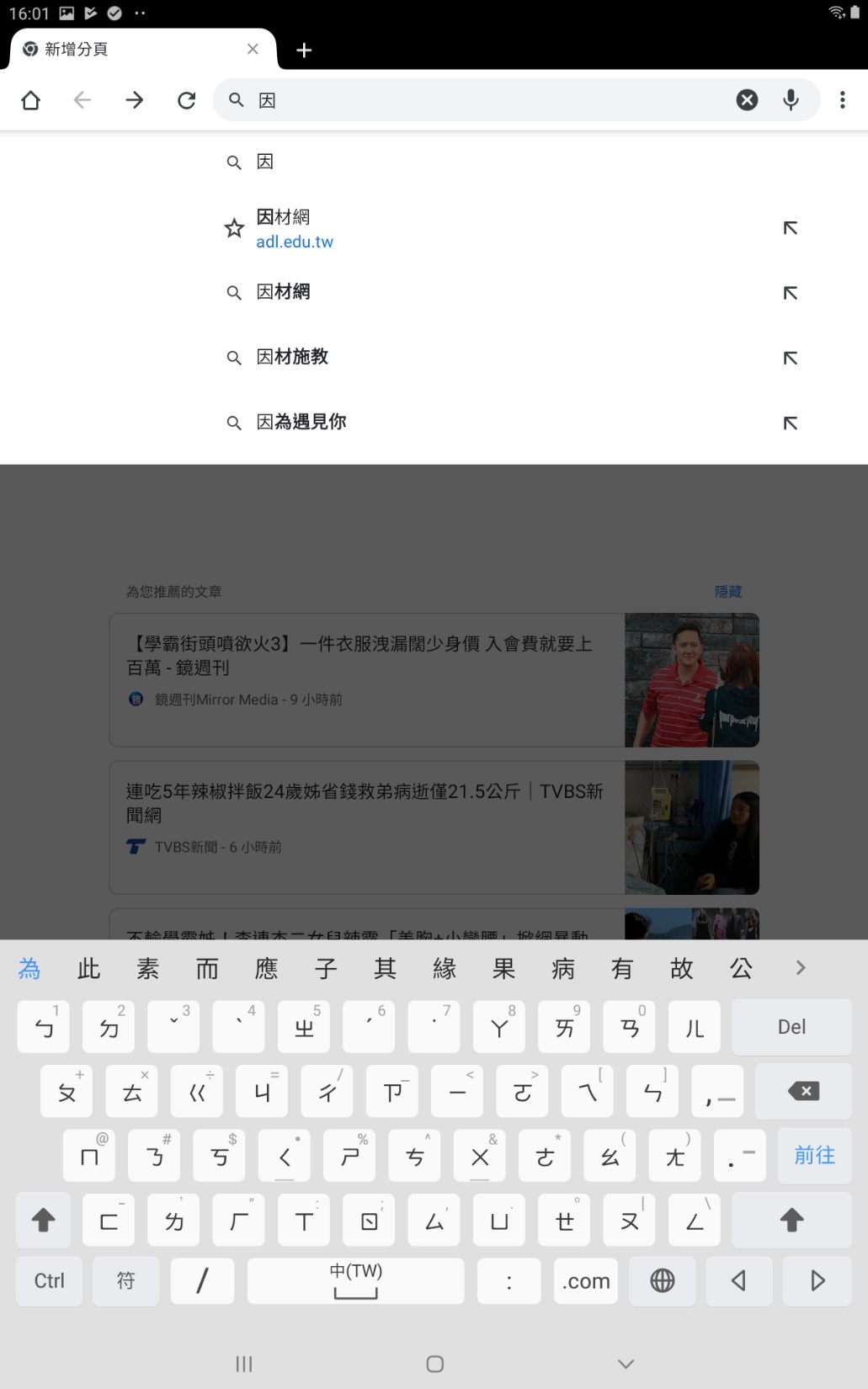 選因材網
登入—選桃園市—文山國小—輸入自己的                                                      帳號和密碼
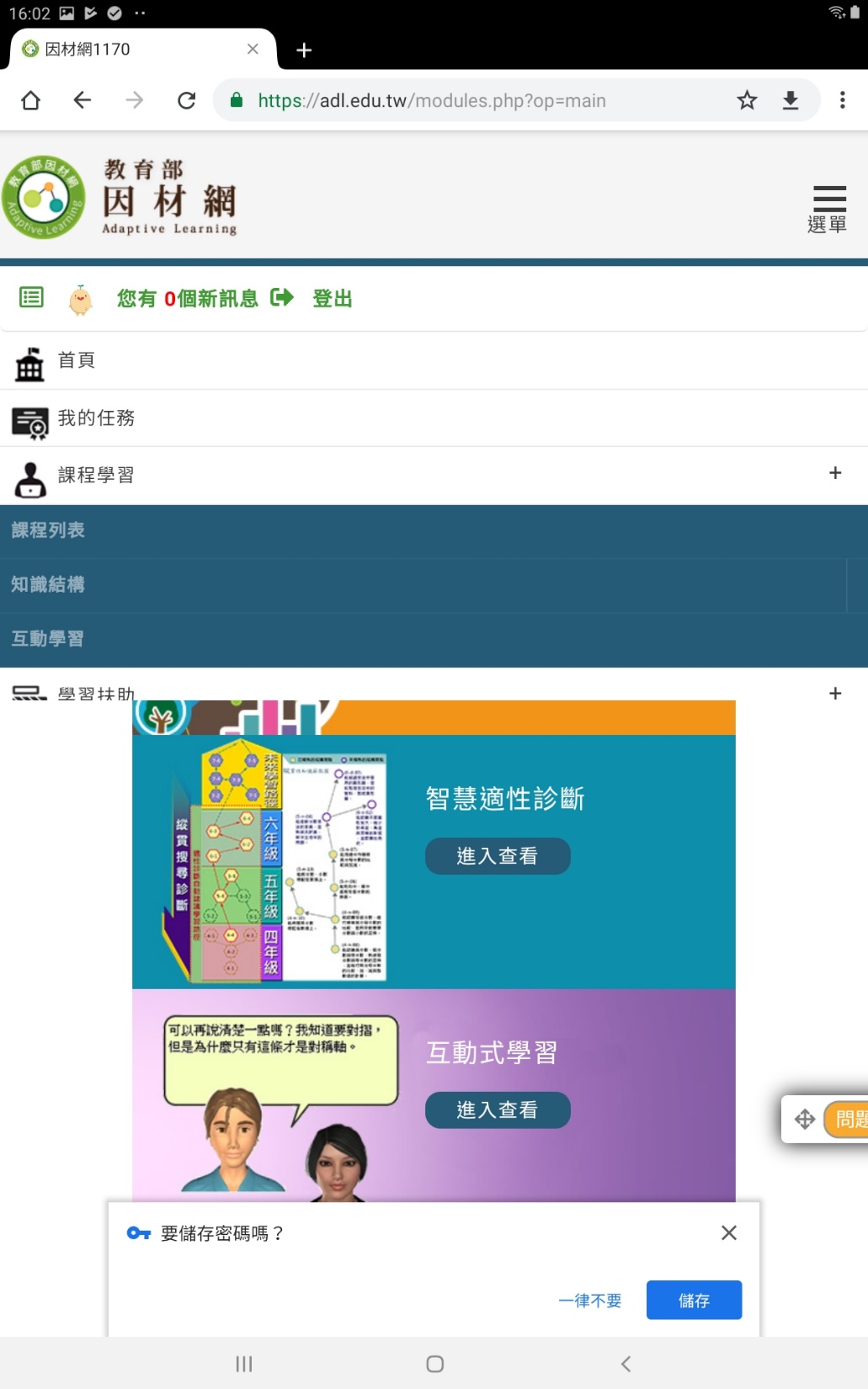 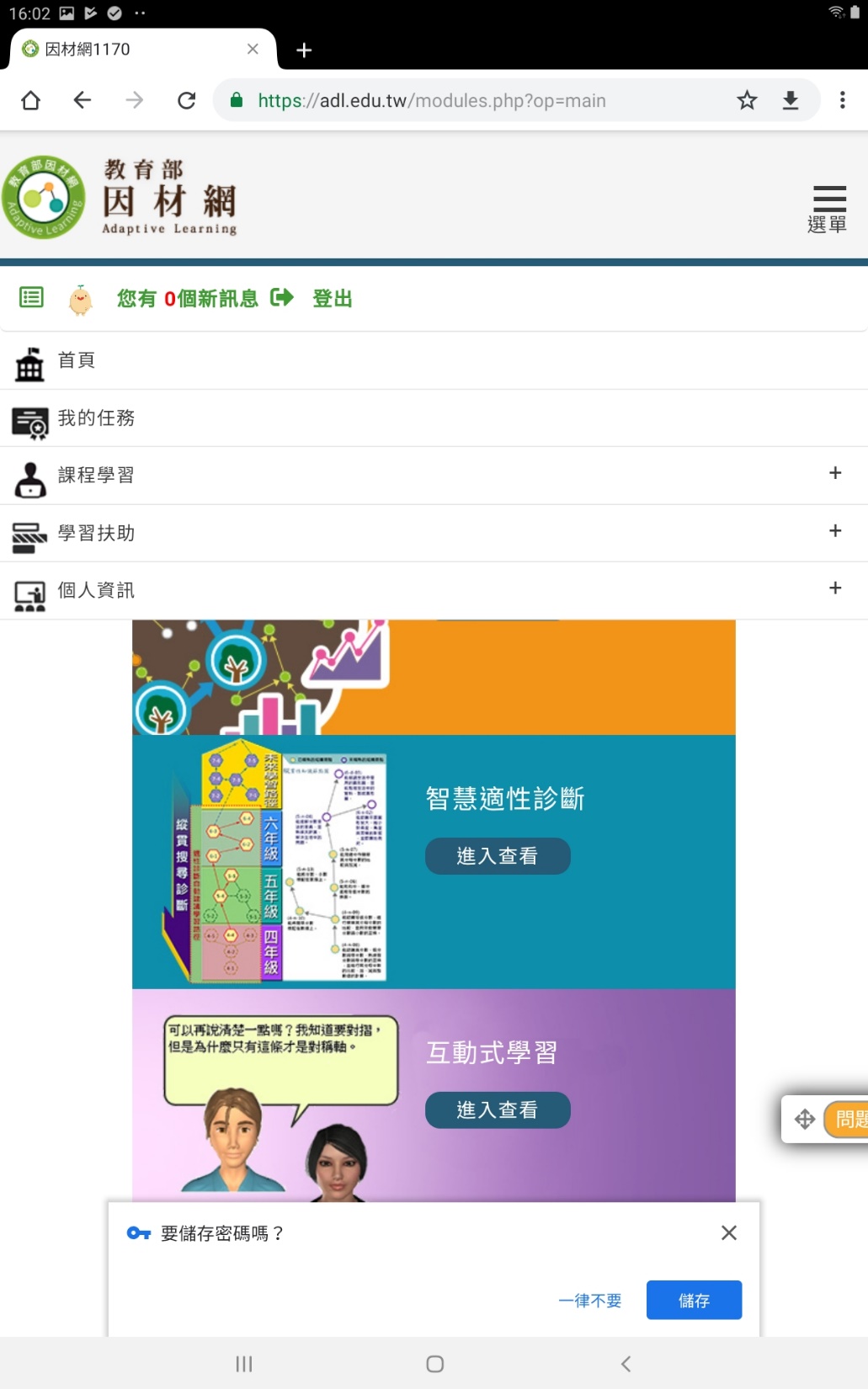 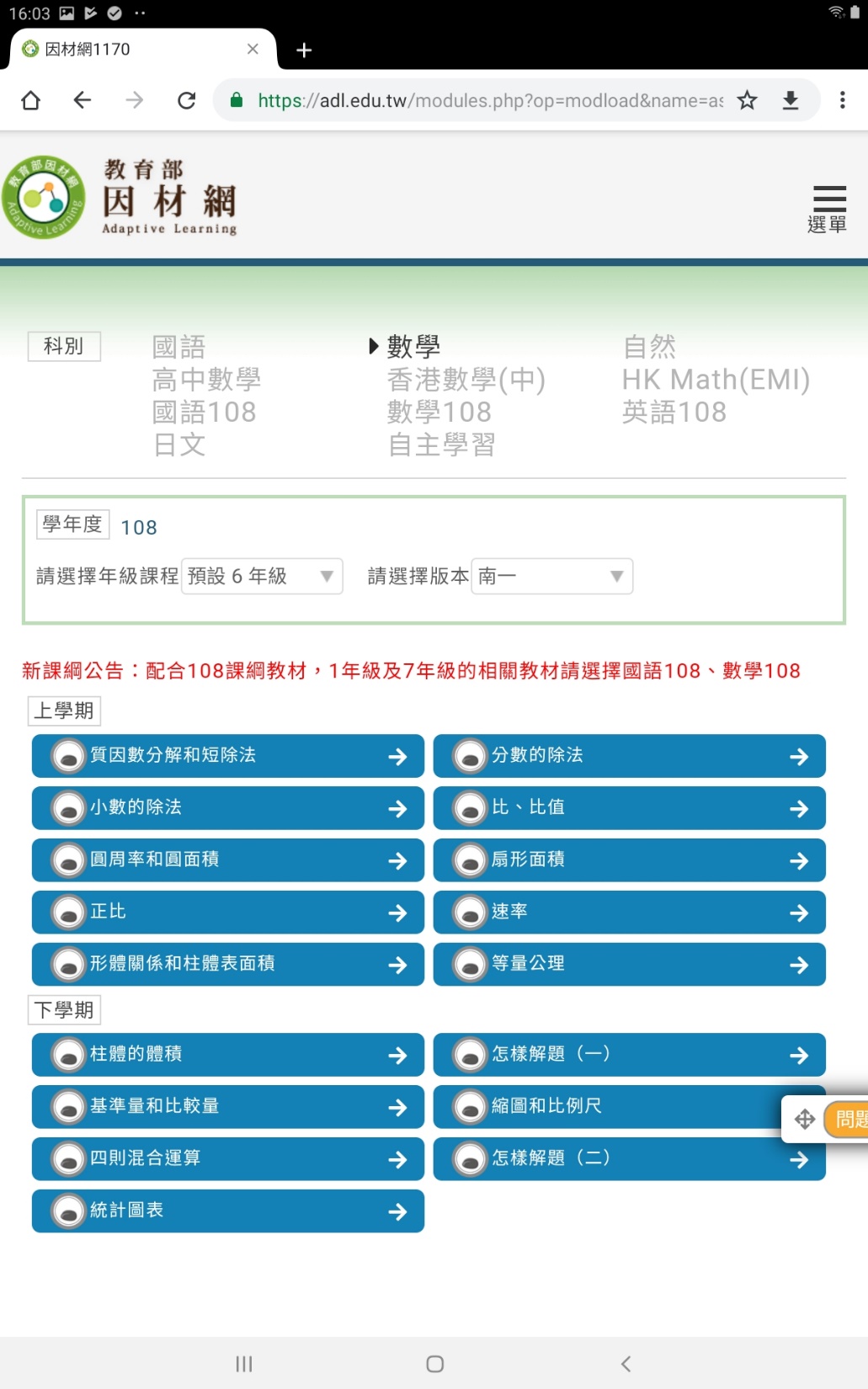 選擇自己的年級—版本
通常由上而下—選擇一段個影片看
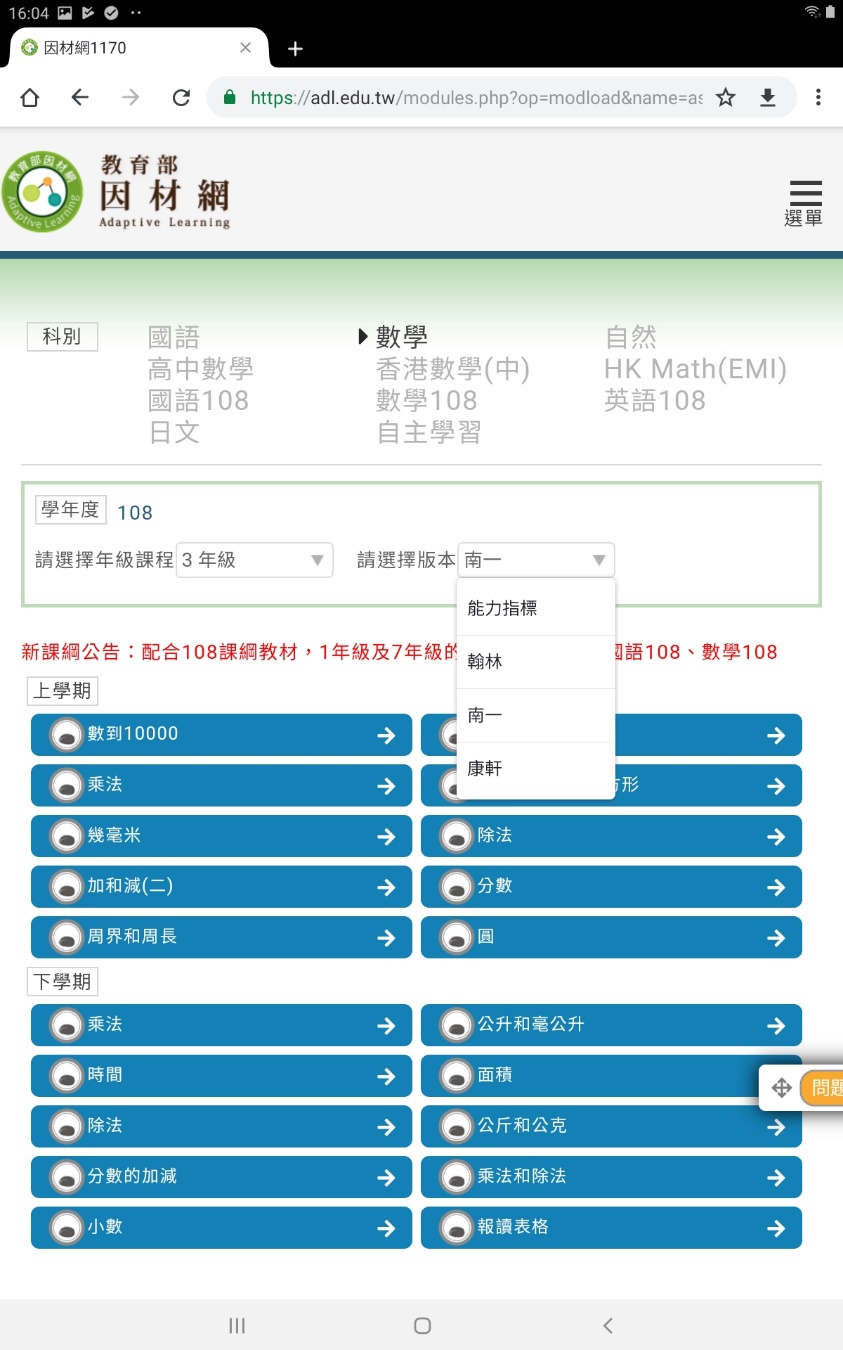 自行選一單元
看不到右方時可以轉平板
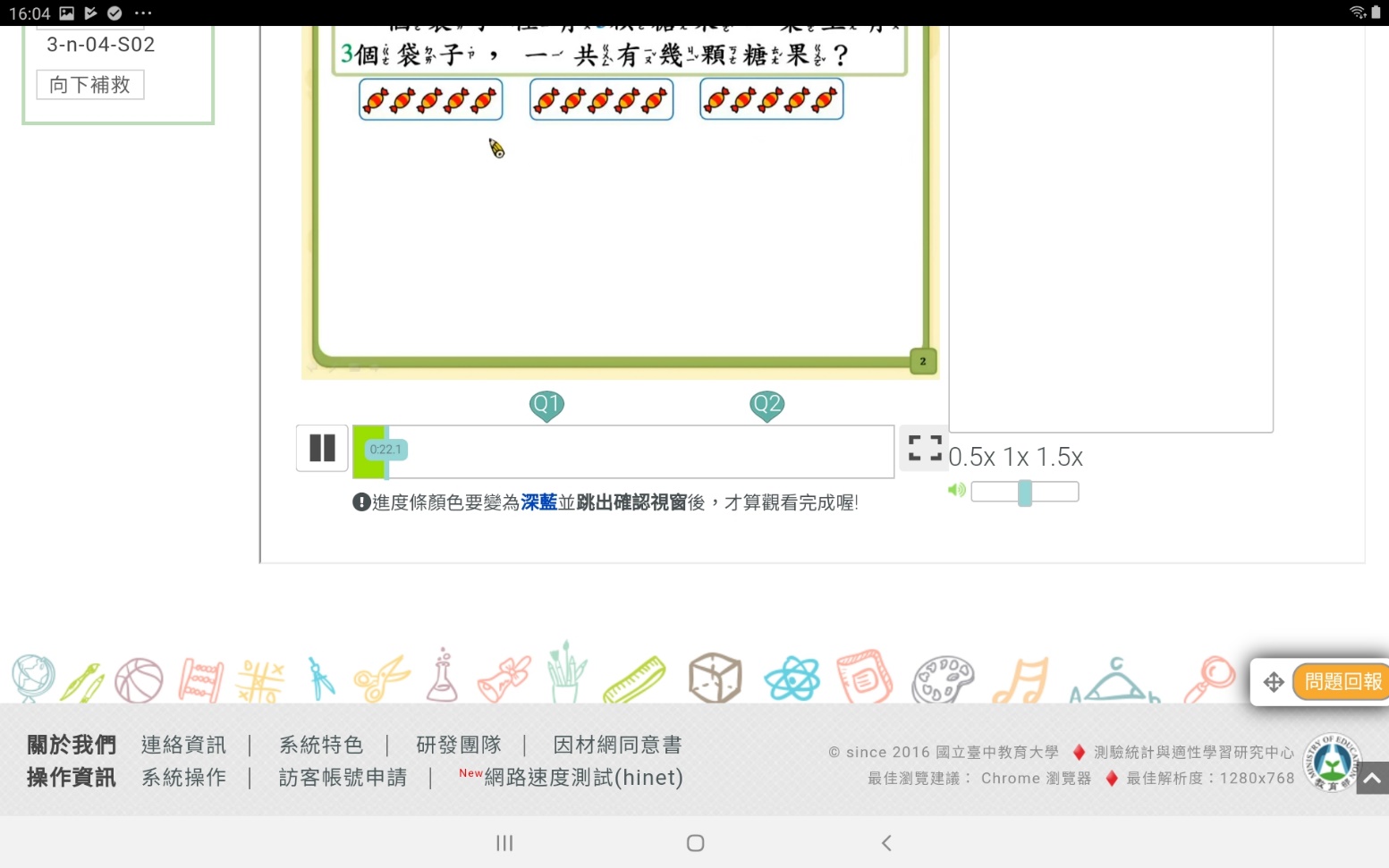 謝謝指教
小蔡2020